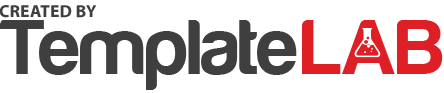 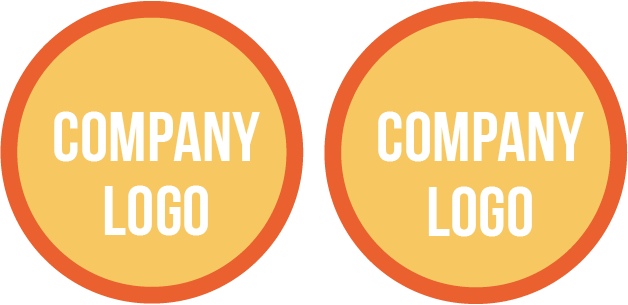 Y O U R  H E A D L I N E  H E R E
SUBHEADLINE
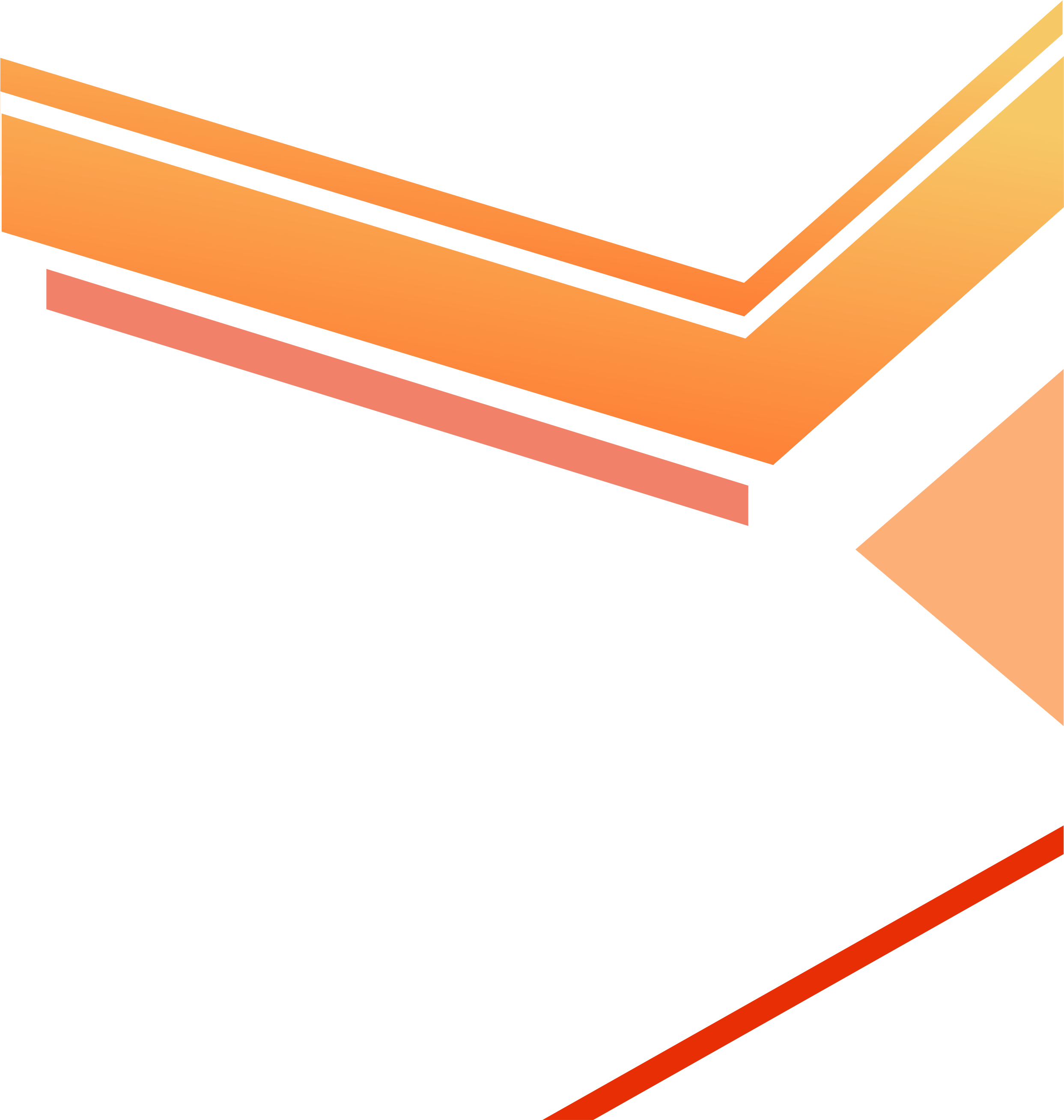 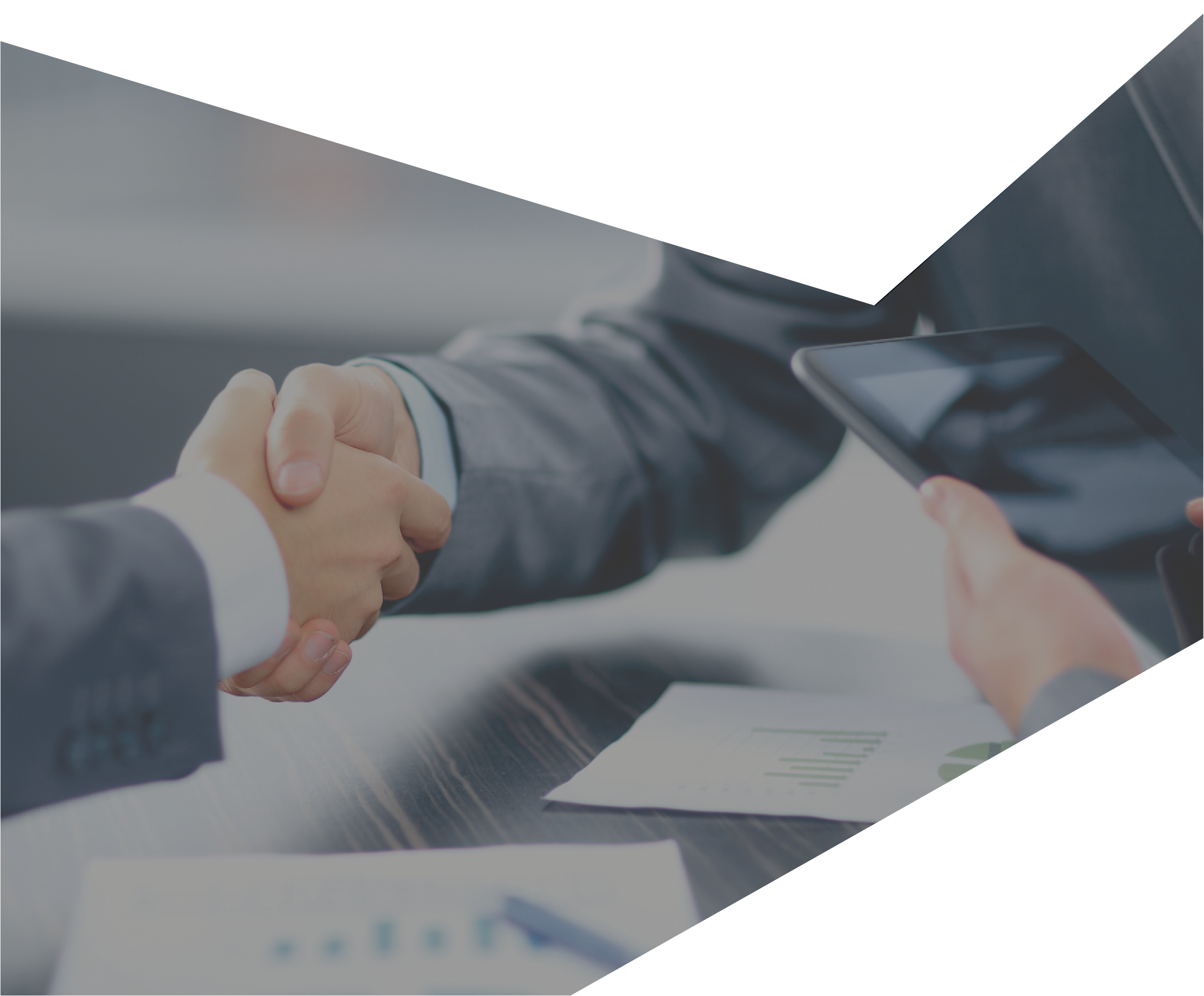 Y O U R	T I T T L E
O R	H E A D L I N E	H E R E

AUTHOR NAME
2021